Global microphysical sensitivity ofsuperparameterized precipitation extremes
The choice of cloud microphysics in a superparameterized climate model can lead to statistically significant differences in precipitation extremes, driven by changes in the strength of vertical air motions.
This is the first study to examine the effect of cloud microphysics on precipitation extremes globally in a superparameterized climate model. The model's precipitation extremes are generally bracketed by two observational datasets (in terms of magnitude).
A superparameterized climate model was run, using four representations of microphysics, for long times (years) and short times (days).
Extreme value theory is used to determine statistically significant differences in the distributions of extreme precipitation.
2-moment microphysics 2-year return value minus that from 1-moment microphysics for (a) climatological (5-year) and (b) short (5-day) runs. Black stippling denotes grid cells with statistically significant differences. Red stippling denotes grid cells where fitting of extreme value distributions failed.
Citation: Charn, A., W. Collins, H. Parishani, and M. Risser, (2021), Global microphysical sensitivity of superparameterized precipitation extremes. Earth and Space Science, 8. DOI:10.1029/2020EA001308.
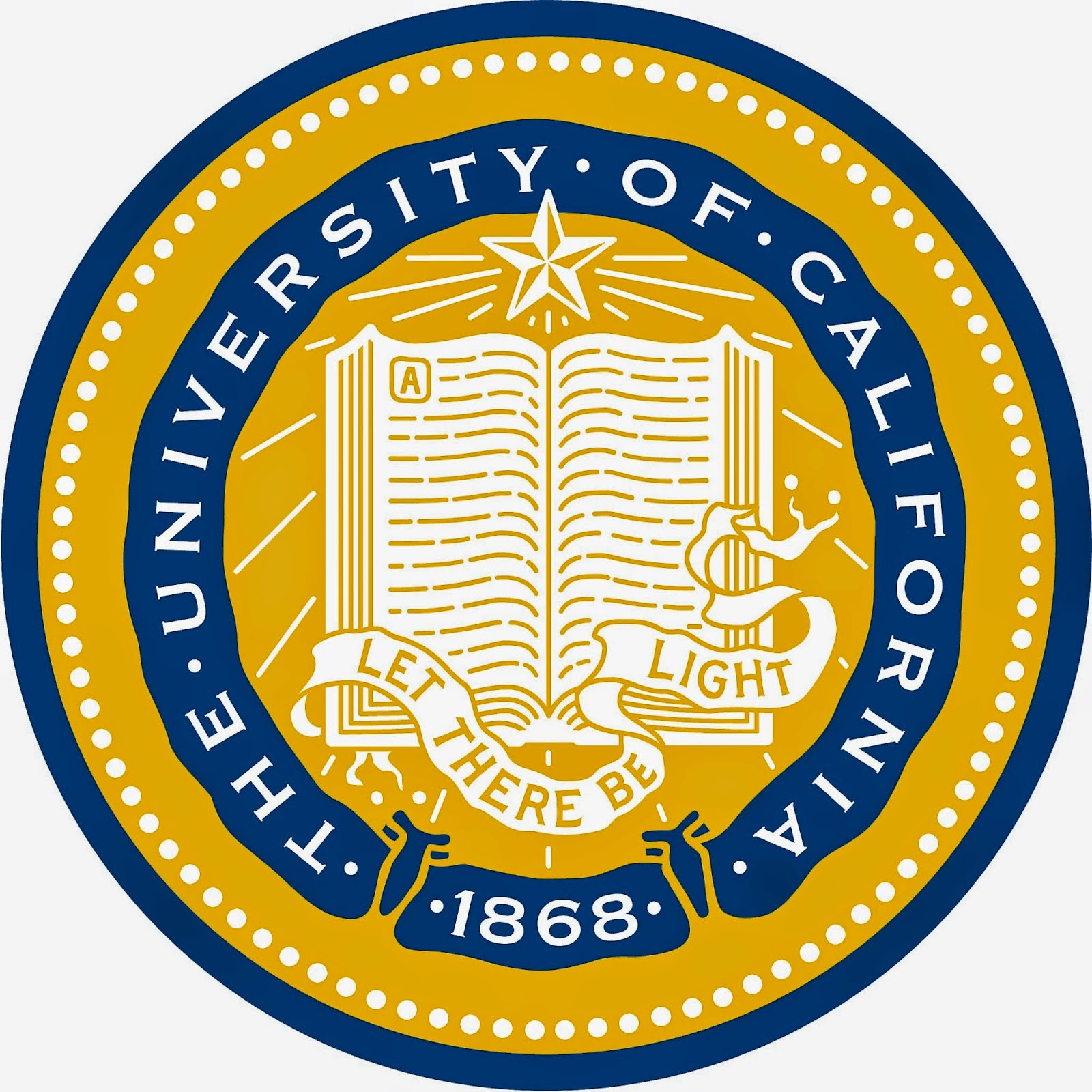 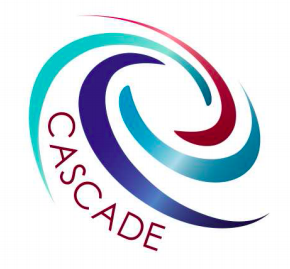